Интеллектуальная игра для педагогов
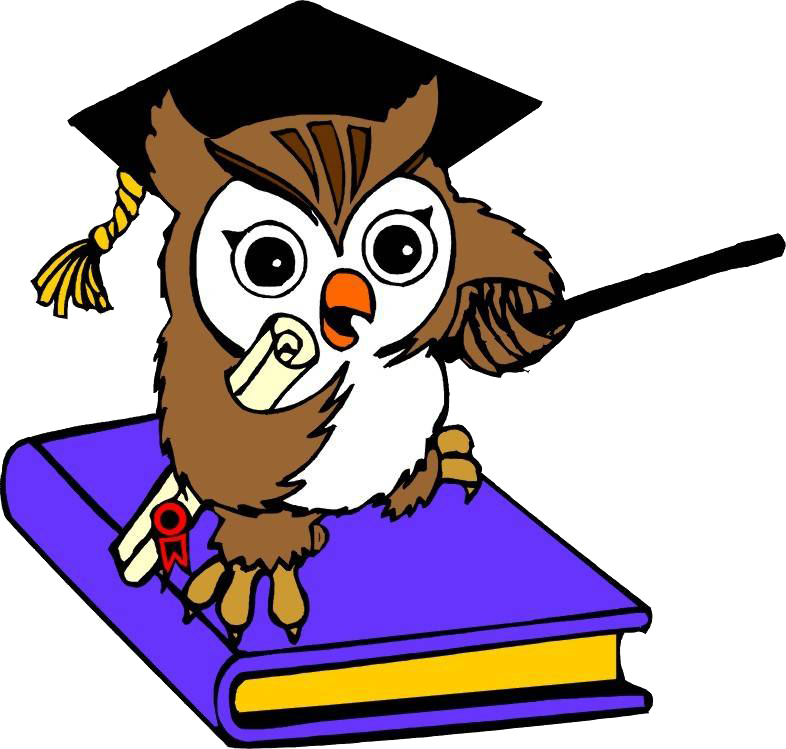 Начало игры
I раундДОМАШНЕЕ ЗАДАНИЕ
II РАУНД «ПРАВДА ЛИ ЧТО…»
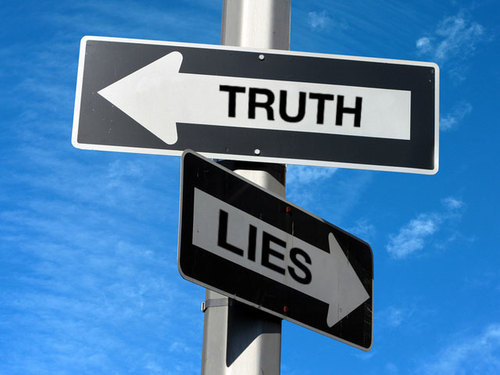 Ребусы
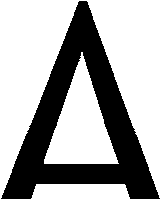 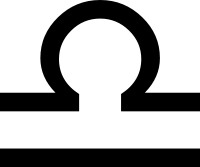 4=Н
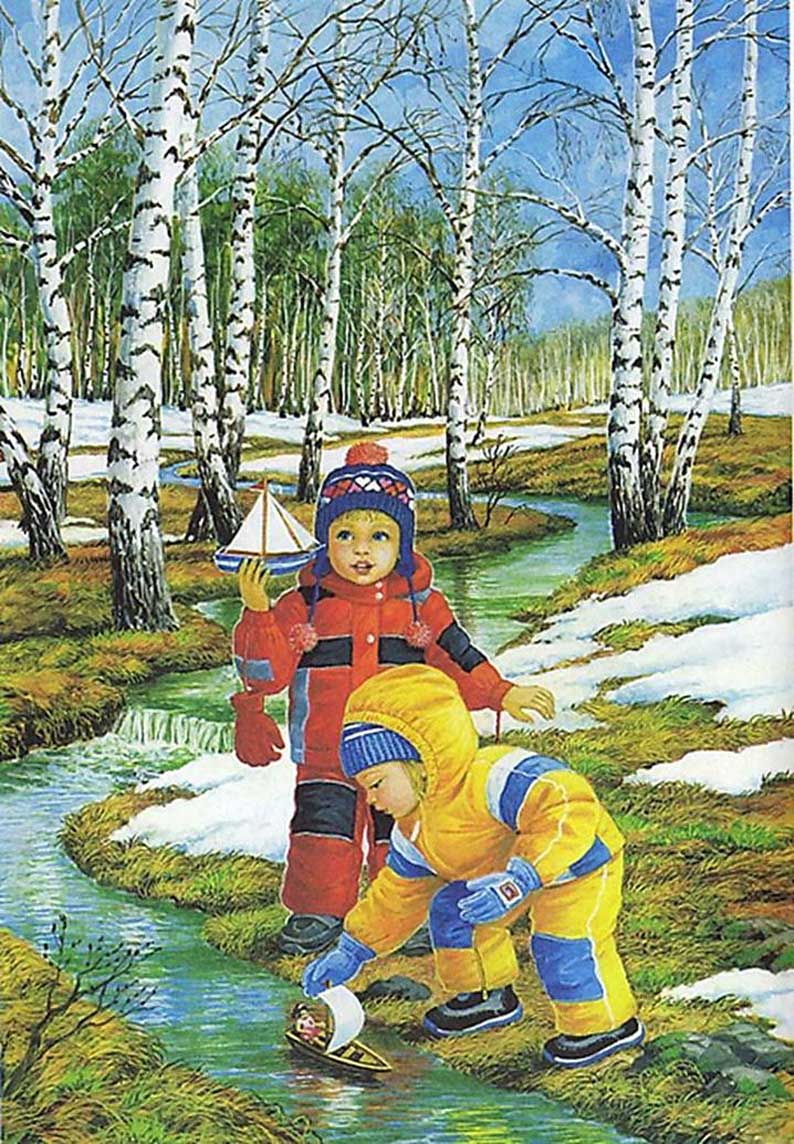 ВЕСНА
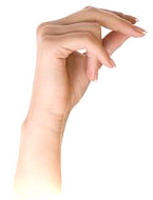 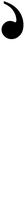 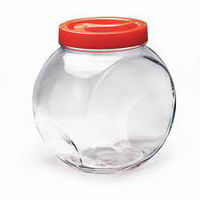 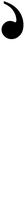 3=Ш
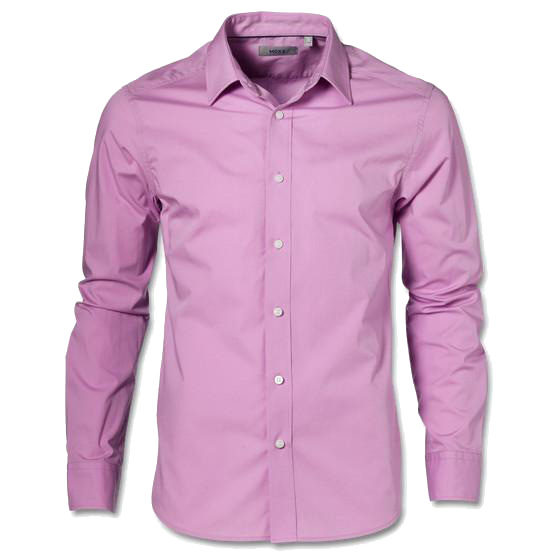 III РАУНД
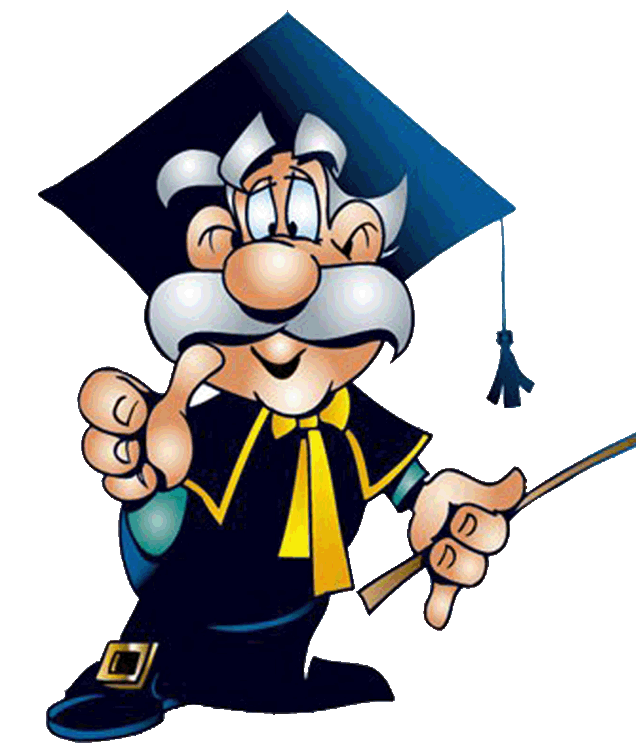 Педагогика
Психология
Документы
ФГОС
ИКТ
СаНПиН
Конец игры
Эта педагогическая способность позволяет устанавливать правильные взаимоотношения с детьми и коллегами.
Дидактическая
Коммуникативная
Речевая
дальше
Эта наука изучает особенности развития личности на разных возрастных этапах.
Возрастная педагогика
Общая педагогика
Специальная педагогика
дальше
Основой для образования педагогики как науки являлась:
Антропология
Психология
Философия
в начало
Данный документ нацелен на обеспечение детям счастливого детства и пользование, на их собственное благо  и на благо общества, правами и свободами.
Закон об образовании РФ
Декларация прав ребенка
ФГОС ДО
дальше
Родители являются первыми педагогами. Они обязаны заложить основы физического, нравственного  и интеллектуального развития ребенка в раннем детском возрасте.
В каком нормативном документе прописано данное утверждение?
Ст. 18 «Закон об образовании» РФ
Декларация прав ребенка
ФГОС ДО
дальше
На основе этого документа строится вся основная деятельность в дошкольном образовательном учреждении. Без этого документа деятельность учреждения является неправомерной.
О каком документе идет речь?
Трудовой договор
Закон об образовании РФ
Устав
в начало
Любая деятельность ребенка, кроме игры, имеет свои пределы. Сколько минут дошкольник может проводить за компьютером, не нанося вред своему здоровью?
15-20 минут
10-15 минут
25-30 минут
дальше
К программам, предназначенным для создания и обработки текстовой информации, относится:
Microsoft Power Pоint
Microsoft Excel
Microsoft Word
дальше
Какой символ обязательно должен присутствовать в адресе электронной почты ?
@
*
#
в начало
Один из динамических элементов семейных отношений, отражающий процесс передачи информации от одного члена семьи к другому, умение быть эффективным слушателем, ясно выражать свои мысли и оказывать психологическую поддержку. Может быть авторитарным, демократическим и либеральным.
Уровень общения
Стиль общения
Тип общения
дальше
К вербальным средствам общения относится:
Речь
Мимика
Жесты
дальше
В дошкольном возрасте наиболее быстро развивается:
Пространственное мышление
Логическое мышление
Наглядно-образное мышление
в начало
Укажите соотношение обязательной части Программа и части, формируемой участниками образовательных отношений:
80% и 20% соответственно;
60% и 40% соответственно;
50% и 50% соответственно.
дальше
В рамках образовательной области «познавательное развитие», согласно Стандарту, необходимо развивать
Познавательную мотивацию, познавательные действия
Навыки чтения и письма
Связную диалогическую и монологическую речь, речевое творчество
дальше
Конкретное содержание образовательных областей, указанных в Стандарте, зависит от …
Компетентности воспитателя
Наполняемости группы
Возрастных и индивидуальных особенностей детей
в начало
Сколько времени составляет максимальная продолжительность непрерывного бодрствования детей 3 - 7 лет?
7-8 часов
6-7,5 часов
5,5-6 часов
дальше
Сколько времени, согласно СаНПиН должна составлять прогулка детей дошкольного возраста?
5-6 часов
3 - 4 часа
1-2 часа
дальше
Образовательная деятельность с детьми старшего дошкольного возраста может осуществляться во второй половине дня после дневного сна. Ее продолжительность должна составлять…
не более 25 - 30 минут в день
не более 30-40 минут
не более 50-60 минут
в начало